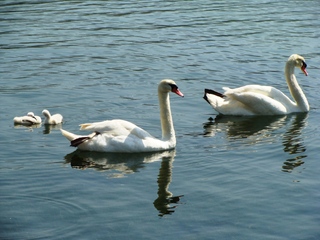 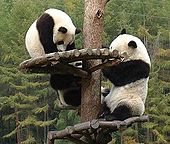 BIOSFERA -BILJNI I ŽIVOTINJSKI SVET
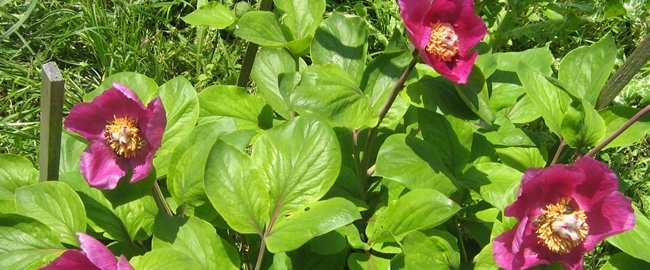 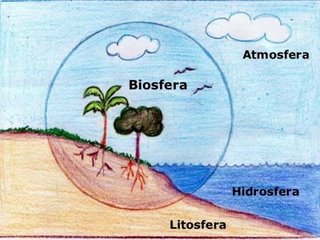 PRIRODNE ZONE
PRIRODNE ZONE SU PREDELI NA ZEMLJI SA KARAKTERISTIČNIM BILJKAMA I ŽIVOTINJAMA.
TROPSKE (KIŠNE) ŠUME
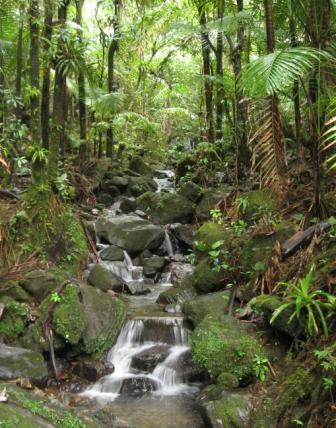 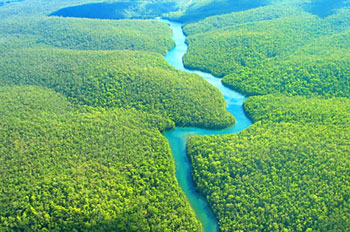 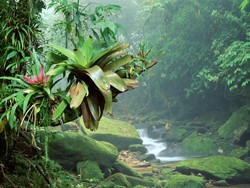 SAVANE – VISOKE TRAVE
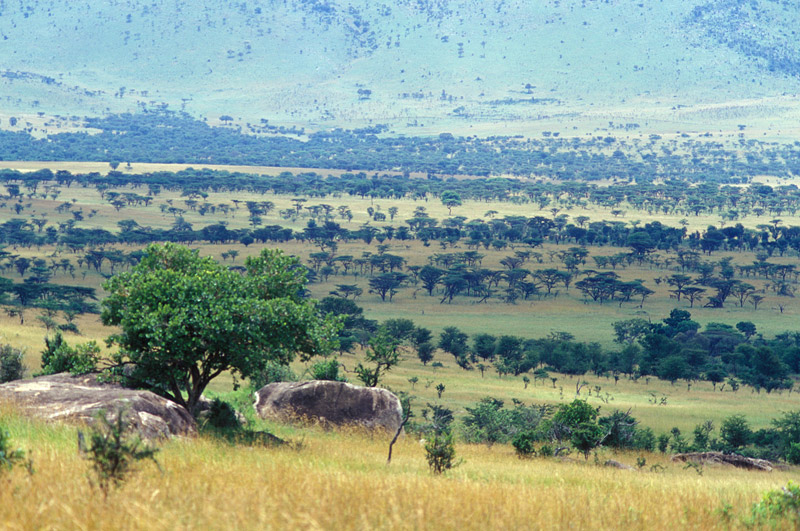 PUSTINJE
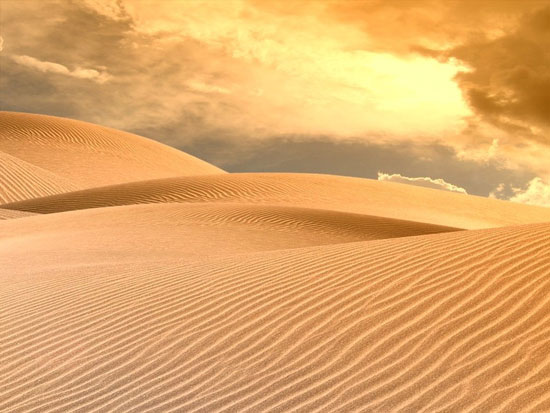 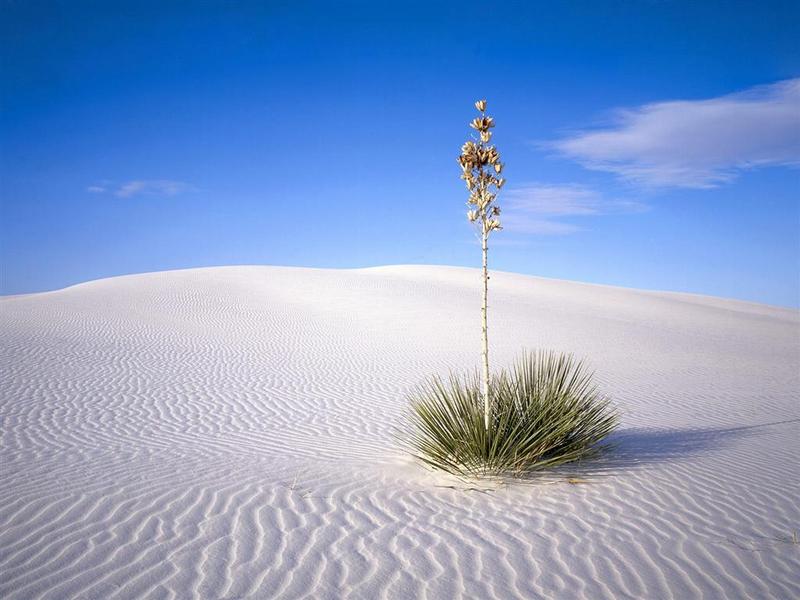 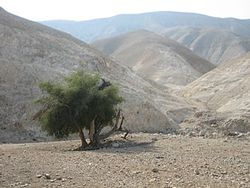 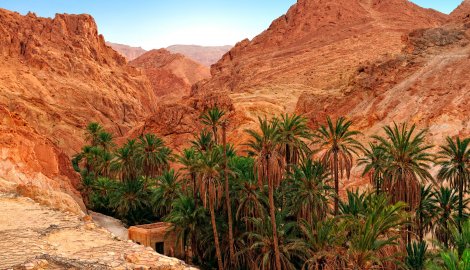 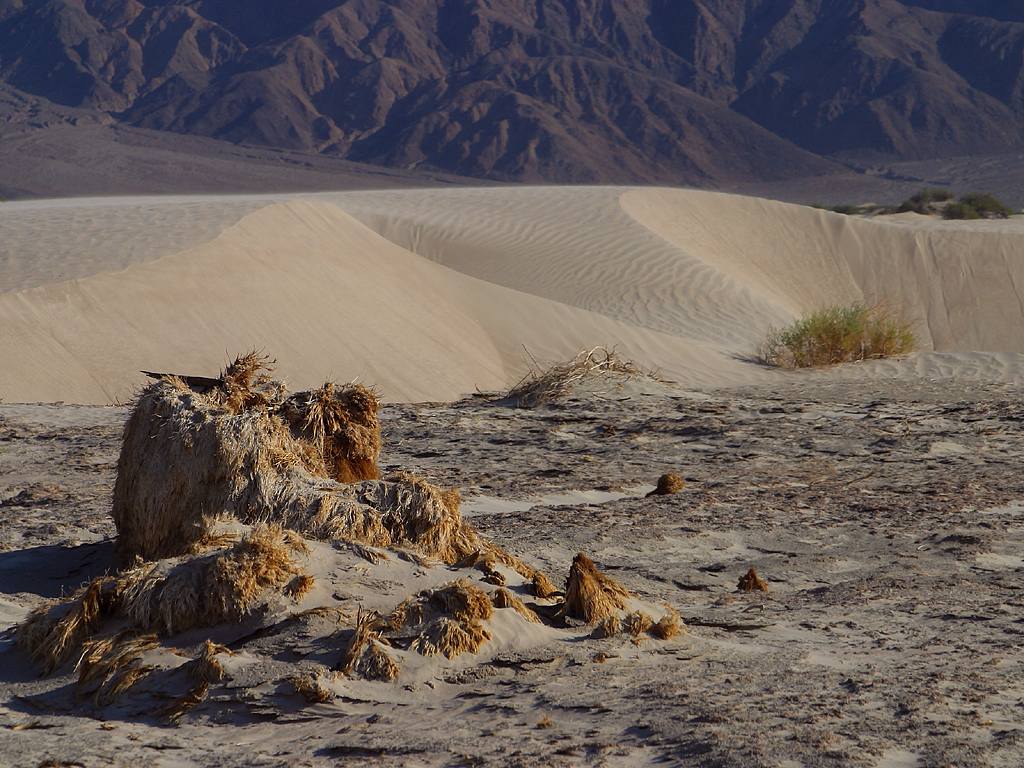 SUPTROPSKE (SREDOZEMNE) 
ŠUME
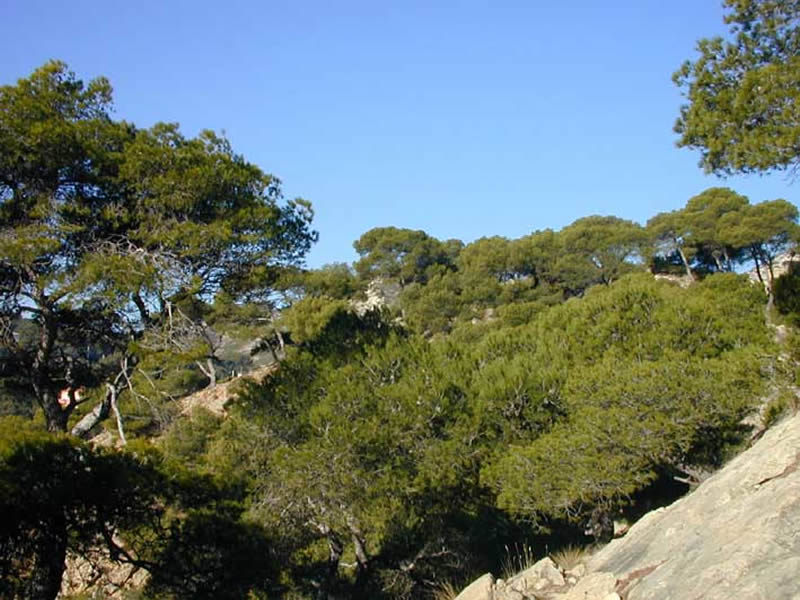 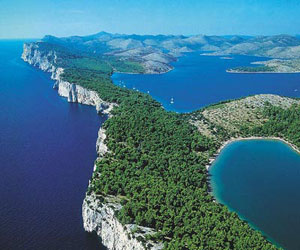 ŠUME UMERENOG POJASA
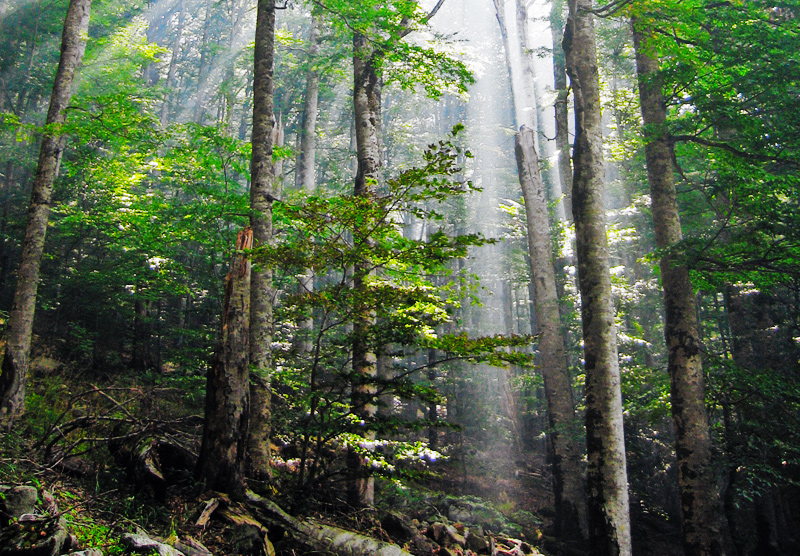 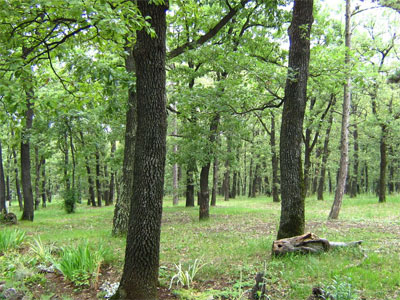 STEPE – NISKE TRAVE
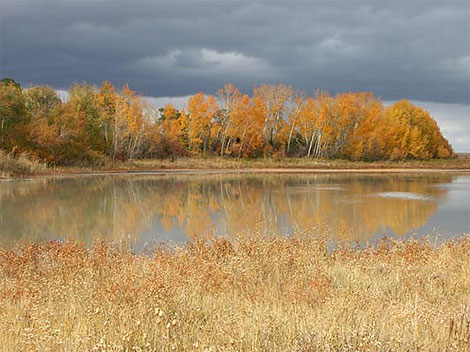 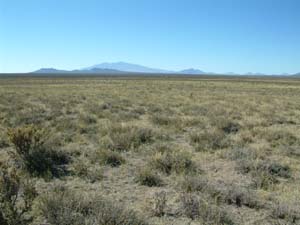 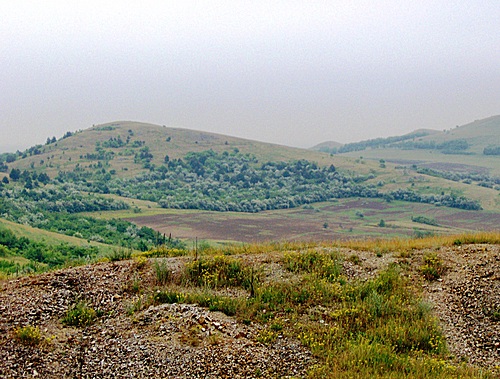 TUNDRE – LIŠAJEVI I MAHOVINE
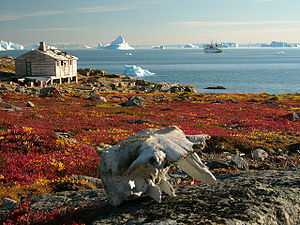 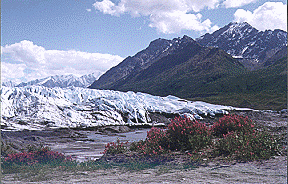 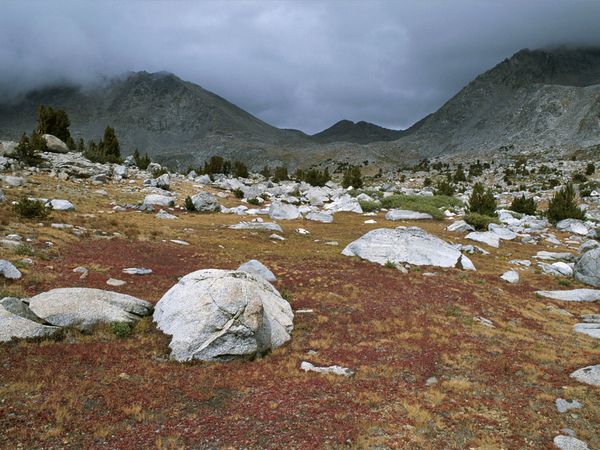 POLARNE PUSTINJE
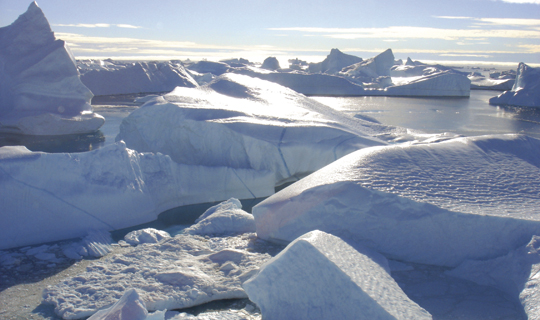